Разред: VI
Предмет: Основи информатике
Тема: ОСНОВНИ ИНТЕРНЕТ СЕРВИСИ
ПОНАВЉАЊЕ ГРАДИВА
НАСТАНАК И ЗНАЧАЈ ИНТЕРНЕТА
Рачунарска мрежа представља везу рачунара и других уређаја који међусобно комуницирају и дијеле податке
Интернет је рачунарска мрежа милиона међусобно повезаних рачунара и других уређаја широм свијета
Настанак интернета се везује за шездесете године 20. вијека и настанак мреже ARPA
Значај интернета се огледа у:
Брзом приступу информацијама
Преносу докумената уз минималне трошкове
Отворености и распрострањености информација
Послованју путем интернета
Учењу на даљину
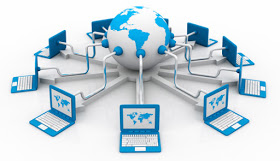 Начини повезивања на интернет:
1. Интернет приступ телефоном – енгл. Dial-up
    2. ISDN
    3. ADSL
    4. Бежични приступ интернету
    5. Сателитски приступ интернету
    6. Кабловски приступ интернету
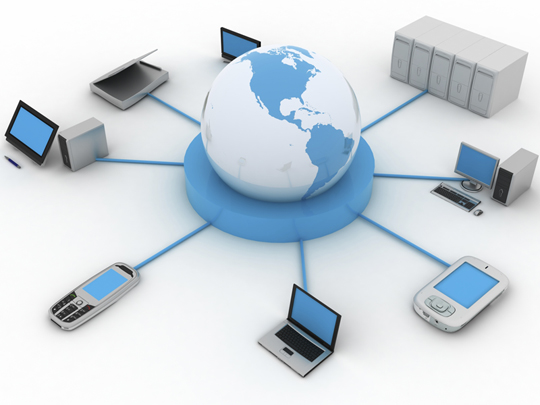 Интернет сервиси
Интернет сервиси престављају различите врсте услуга које интернет нуди својим корисницима
Постоји више врста интернет сервиса :
    1. WWW (World Wide Web)
    2. Електронска пошта (E-mail)
    3. Дискусионе групе
    4. Telnet
    5. FTP (File Transfer Protocol)
    6. Причаоница (Chat)  итд.
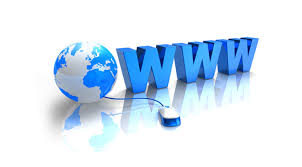 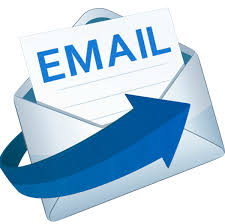 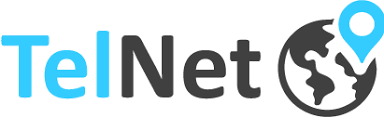 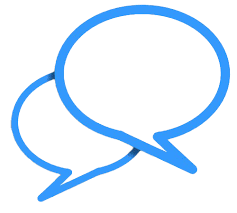 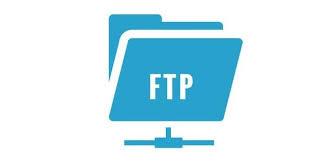 WWW (World Wide Web)
Најатрактивнији и најкориснији сервис на интернету
Омогућава брз приступ информацијама у облику веб докумената
Веб страница је спој текста, слике, анимације  и звука на једном мјесту 
Хипертекст преставља податке који садрже показиваче (линкове) на друге документе
Програм за читање хипертекст 
     докумената зове се веб читач
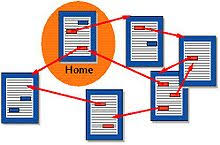 ВЕБ АДРЕСА
Сваки документ на интернету има своју адресу, која преставља јединствену локацију ресурса – URL (Uniform Resource Locator). 
   Она омогућава да се пронађу документи, тј.  жељене веб странице.
    https://www.rpz-rs.org - примјер URL адресе
    https:// - протокол за пренос података
    www – име веб сервера
    rpz-rs.org – домен
    Домен је дио хијерархије именовања у мрежи.
    Три најпознатија домена су .COM, .NET и .ORG
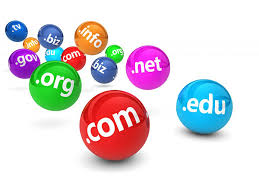 Веб читачи су програми намјењени читању HTML докумената
Најпознатији веб читачи су : Mozzila Firefox, Google Chrome, Safari, Opera, Microsoft Edge ...

Веб претраживач је интернет сервис
чија сврха је тражење информација 
на интернету и то углавном задавањем кључних ријечи
Најпознатији претраживачи су: Google, Bing, Yahoo …
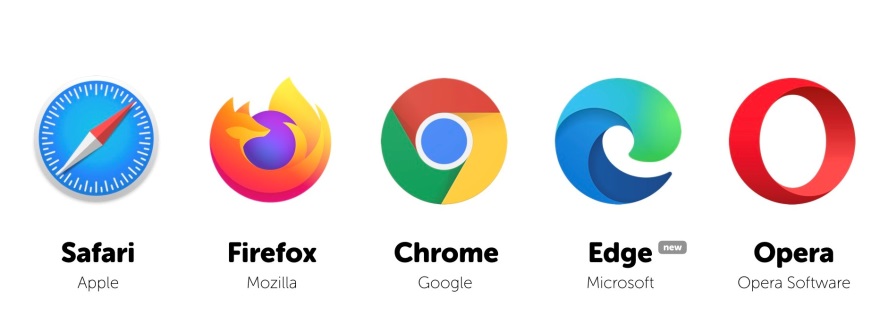 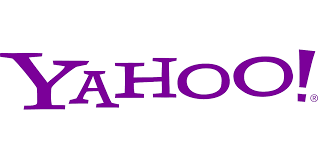 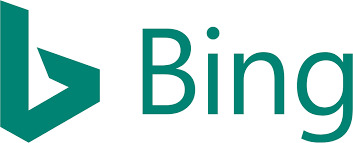 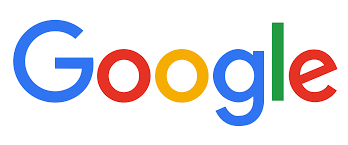 E-MAIL
Електронска пошта (E-mail) је најстарија и најчешће кориштена интернет услуга.

Webmail-услуга електронске поште којој се приступа преко веб читача.
Најпопуларнији Webmail сервиси су : Gmail, Yahoo!mail, Outlook email.
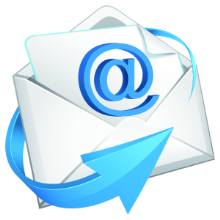 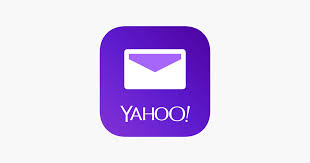 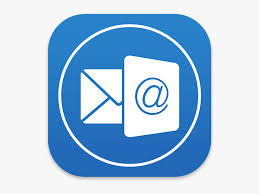 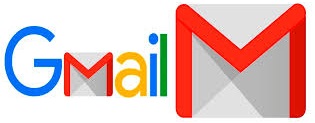 E-mail адреса
Сваки корисник има своју E-mail адресу која се сатоји од :
 корисничког имена
знака „@“
Домена
Примјер :  skolskicas@gmail.com
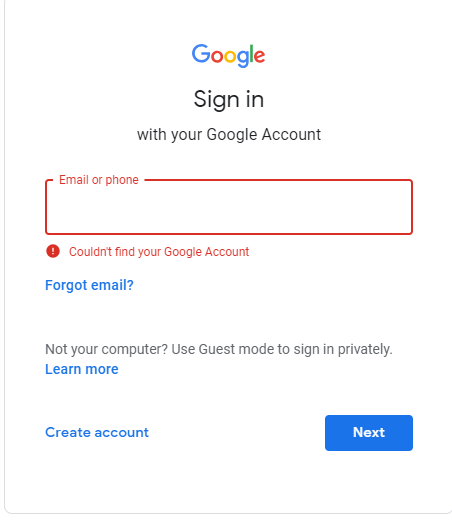 Остали интернет сервиси
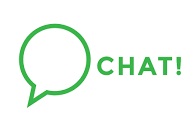 Дискусионе групе (Newsgroups)
Причаонице (Chat)
FTP (File Transfer Protokol)
Телнет
Друштвене мреже
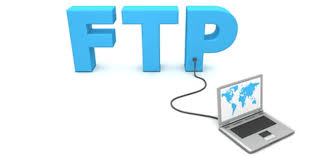 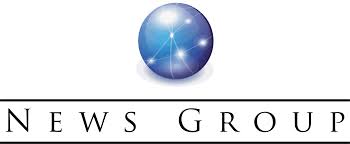 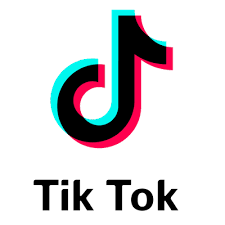 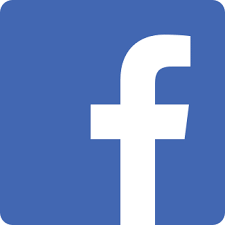 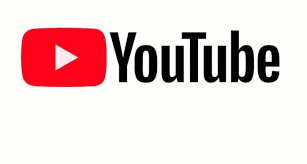 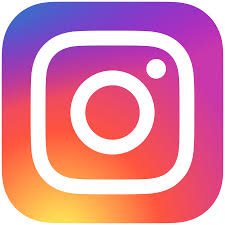 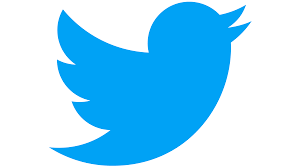 Злоупотреба кориштења интернета
Најчешћи облици злоупотребе дјеце на интернету:
Трафикинг
Крађа
Сугестија
Вршњачко насиље
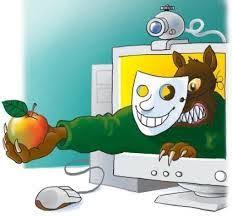 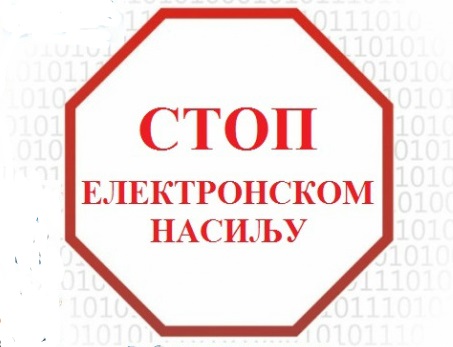 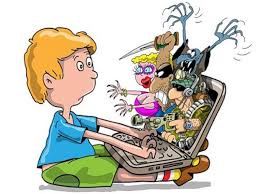 СРЕТАН РАСПУСТ
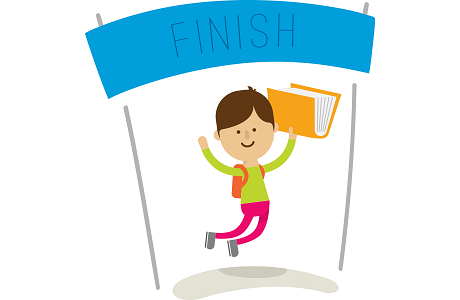